Biology 4th StageComparative Anatomylab No. 6
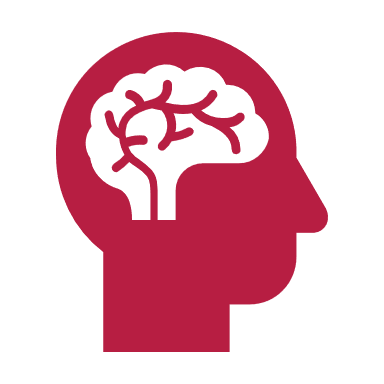 Edit by  Dr. hind mahmood jumaah
COMPARATIVE ANATOMY OF VERTEBRATES Skulls 2
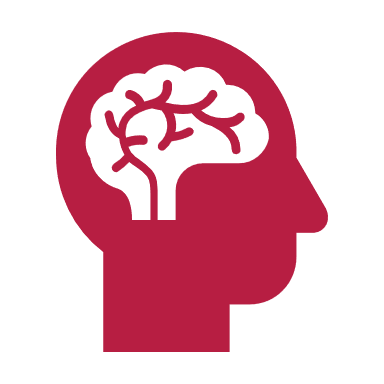 Edit by Mohammed Sabbar
5. Reptiles
Form of skullشكل الجمجمه : Elongated and doso-ventrally flattened, Heavier and solid.
Skull surfaceسطح الجمجمه : surface rough, sutures distinct.
number of bonesعدد عظام الجمجمه : Large number of bones.
interorbital septumالحاجز بين المحجري : Septum thin.
Otic bonesالعظام السمعيه : 3 bones represented by  epiotic, opisthotic, and prootic.
5. Reptiles
6. Bird
Form of skullشكل الجمجمه : Elongated and convex dorsally.
Skull surfaceسطح الجمجمه : smooth with no sutures. 
number of bonesعدد عظام الجمجمه : Fewer and thin dermal bones.
interorbital septumالحاجز بين المحجري : Thin ,cranium does not extend in front.
Otic bonesالعظام السمعيه : Mainly form by prootic.
6. Bird
7. Mammals
Form of skullشكل الجمجمه : Elongated in rabbit and convex dorsally.
Skull surfaceسطح الجمجمه : Rough with distinct sutures. 
number of bonesعدد عظام الجمجمه : Generally  Less  than members of other classes.
interorbital septumالحاجز بين المحجري : Septum present, cranium does not reach foreward.
Otic bonesالعظام السمعيه : 3 bones represented by prootic , epiotic , and opisthotic. .
7. Mammals
COMPARATIVE ANATOMY OF some  VERTEBRATES Skulls